Unit  3  Who’s  who
Workbook
Dalal Al-Juaid
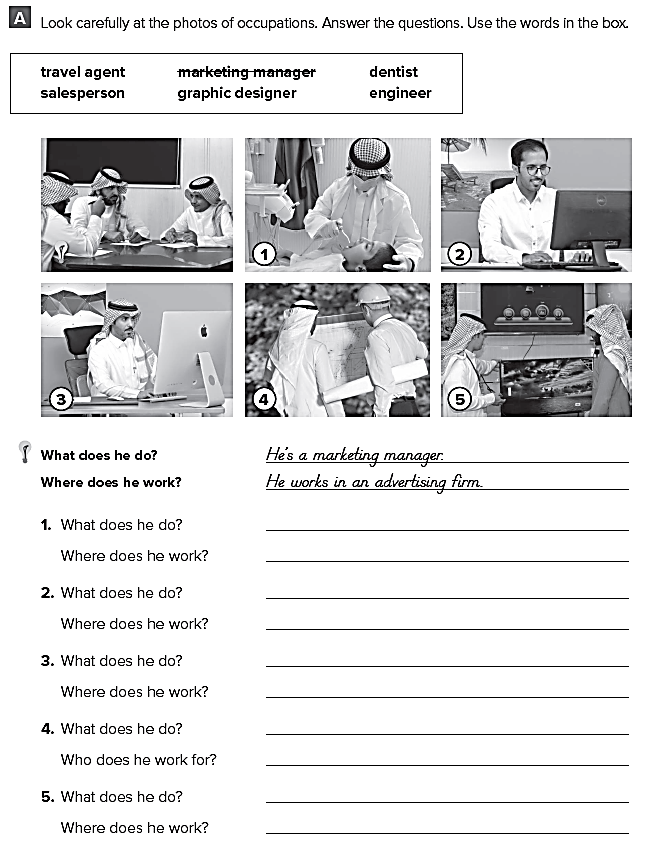 Page 97
He is a dentist 
He works at a dental clinic
He is a travel agent  
He works at a travel agency
He is a graphic designer  
He works for an advertisement firm
He is an engineer 
He works for a construction company
He is a salesperson  
He works in a store
Dalal Al-Juaid
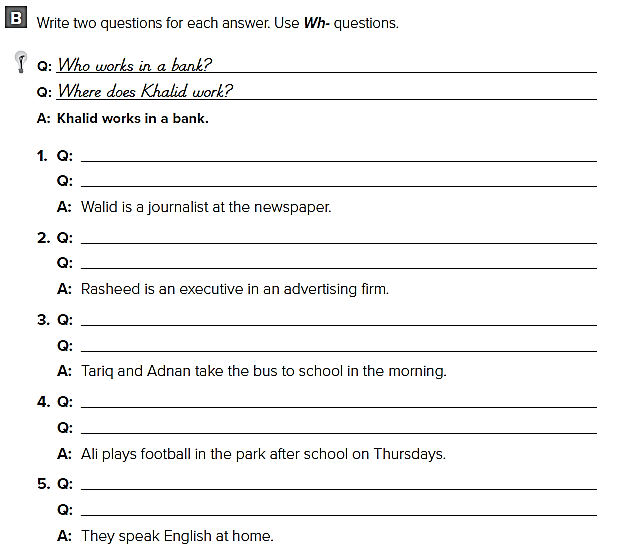 Page 97
What does Walid do ? 
Where does Walid work ?
What does Rasheed do ? 
Where does Rasheed work ?
Where do Tariq and Adnan take the bus to ?
Who takes the bus to school ?
Who plays football in the park ? 
When does Ali play football ?
Where do they speak English ? 
What do they speak at home ?
Dalal Al-Juaid
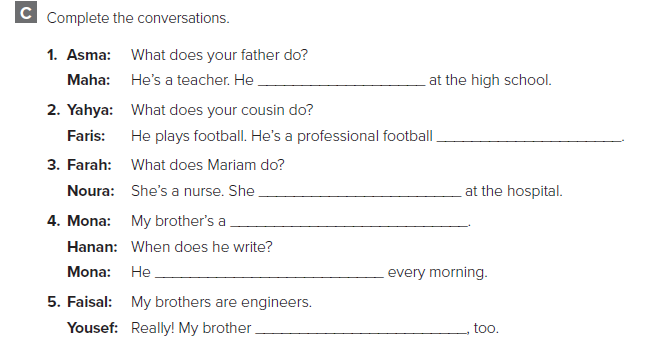 Page 97
teaches
player
works
writer
writes
is an engineer
Dalal Al-Juaid
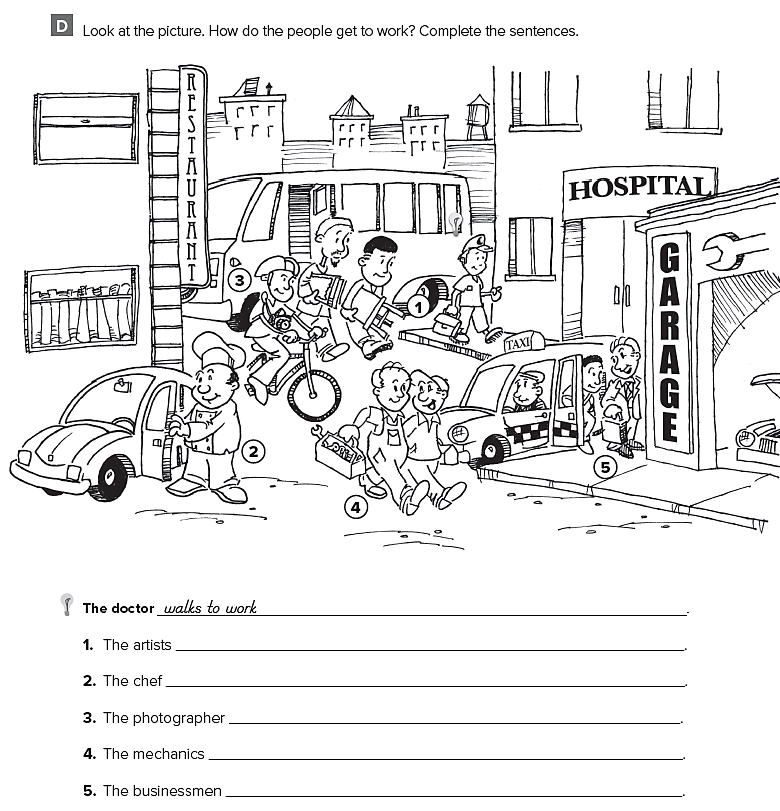 Page 99
take  the bus to work
drives  his car to work
rides  his bike to work
walk  to work
takes  a taxi to work
Dalal Al-Juaid
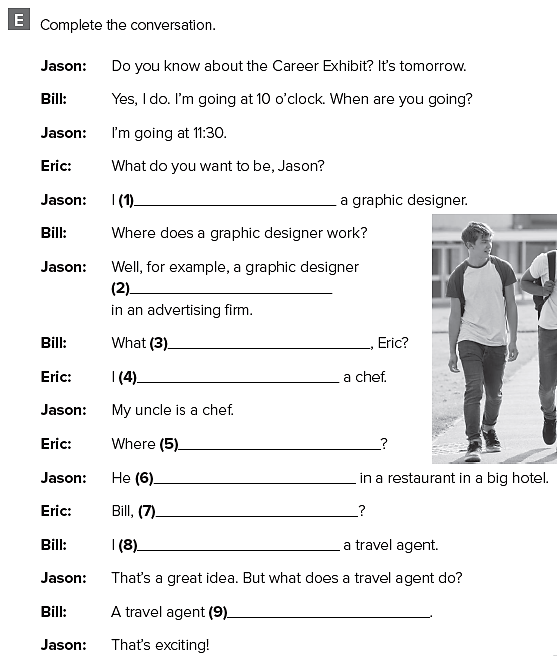 Page 100
I want to be
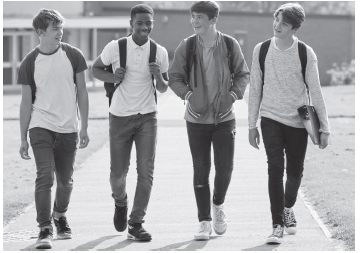 works
do you want to be
want to be
does he work
works
what do you want to be ?
want to be
arranges trips for customers
Dalal Al-Juaid
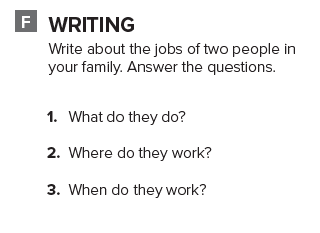 Page 100
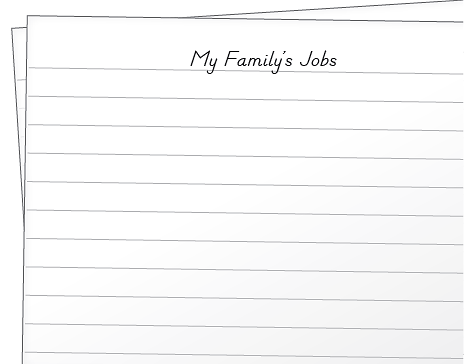 My father and uncle have great jobs. 
My father is a teacher. He works at a school. He teaches science .He works from Sunday to Thursday . 
My uncle is a doctor. He works in the hospital. He helps sick people. He works all  the time.
Dalal Al-Juaid